Конструирование лестничного марша
Цель: 
рассмотреть разновидности лестниц,
разобрать армирование лестничных маршей и лестничных площадок.
[Speaker Notes: Тема и цель]
Размещение лестниц в здании
[Speaker Notes: Размещение лестниц в плане]
Размещение лестниц в плане
[Speaker Notes: Размещение в плане]
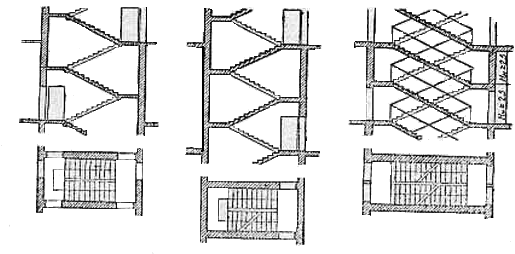 Возможность использования перекрестных лестниц, в зданиях с большим скоплением народа они представлены на одном лестничном марше  и состоят из двух  перекрещенных двумаршевых лестницы.
[Speaker Notes: Форма главных лестниц]
Кроме описанных нормальных лестниц, в местах со стеснёнными габаритами и небольшим движением могут применяться:
1) приставные, круто поставленные лестницы (например, пожарные), перемещение по которым возможно только с помощью рук;
2) винтовые лестницы, образуемые из забежных ступеней, расположенных непрерывно по кругу вокруг центрального столба.
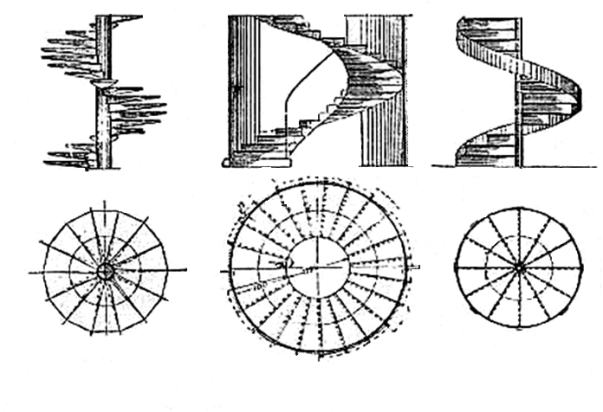 [Speaker Notes: Винтовые лестницы]
Что же понимают под удобной и безопасной лестницей? Прежде всего, ширина лестничного марша должна быть такой, чтобы по лестнице можно было передвигаться, не ощущая помех.
Типы и габариты внутриквартирных лестниц
а - одномаршевые лестницы: 
1 - прямая лестница с перилами шириной марша 110 - 10 = 100 см; 
2 - прямая лестница, расположенная между двумя стенами; 
3 - лестница с площадкой в начале марша с поворотом на 90°; 
4 - лестница с площадкой в начале марша с поворотом на 180°.
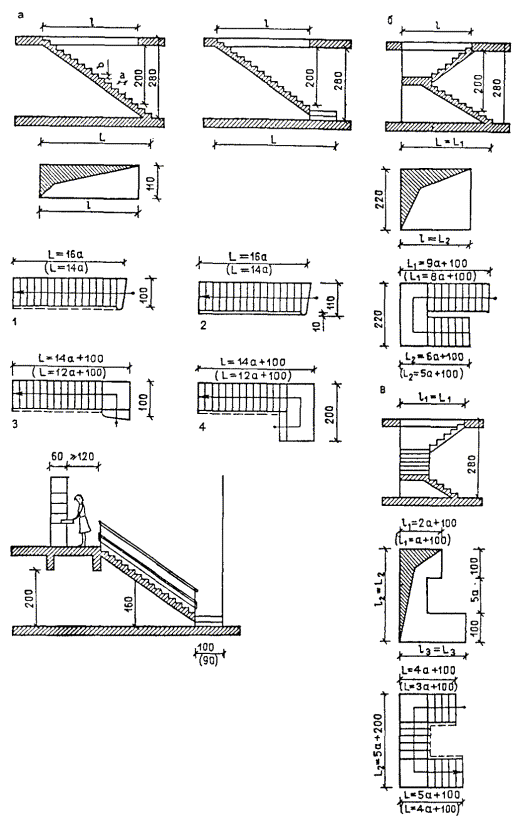 Проектировать лестницы шириной свыше 3 м не следует. Независимо от количества людей ширина лестничных маршей для удобства пользования лестницей и удобства проноса вещей должна быть:
1) в главных и основных лестницах не менее 1,2—1,40 м;
2) во вспомогательных (второстепенных) лестницах не менее 1,10 м;
3) ширина чердачных и подвальных маршей и наружных лестниц должна быть не менее 0,75 м.
Ширина площадок должна быть не менее ширины примыкающих к площадке 2 маршей. Иногда ширина площадок определяется требованием удобного поворота переносимых по лестнице предметов: мебели, музыкальных инструментов и т. п. Например, площадки лечебных зданий должны иметь ширину не менее 2,6 м для удобного поворота носилок.
Разновидности лестничных маршей  




Рассмотреть на примере
Лестницы из железобетона выполняют из бетона класса В20, В25, для армирования лестниц используют арматуру классов А400, В500. Для закладных деталей используют сталь ВСт.
лестницы выполняют монолитными или сборными. При конструировании лестниц необходимо руководствоваться высотой этажа, размерами лестничной клетки. При высоте этажа 2,8м и 3м целесообразно использовать лестничные марши  в сочетании с площадочными плитами. При высоте этажа 3м, 3,3м используют марши с полуплощадками.
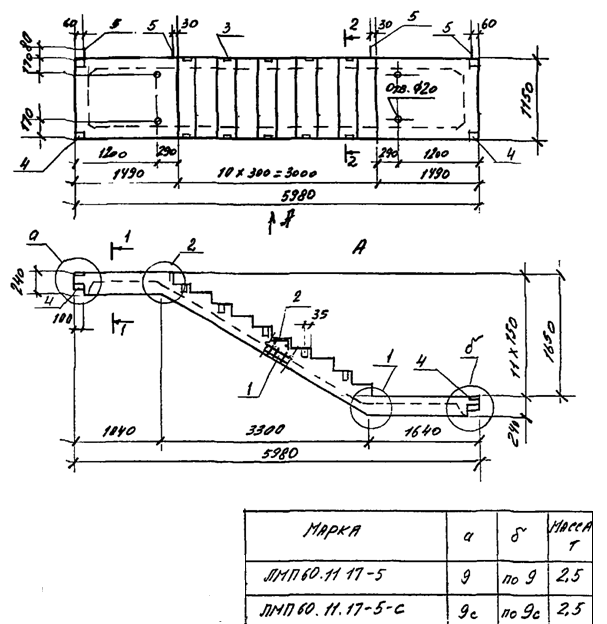 Лестничная площадка (схема)
[Speaker Notes: Лестничная площадка]
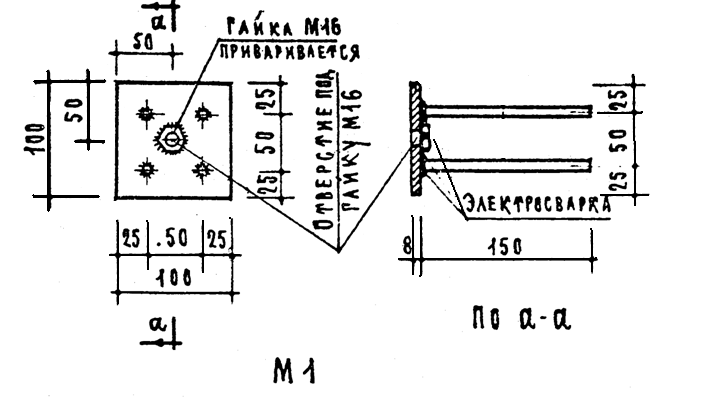 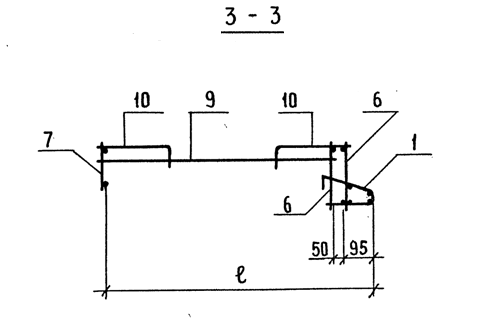 [Speaker Notes: Армирование лестничной площадки]
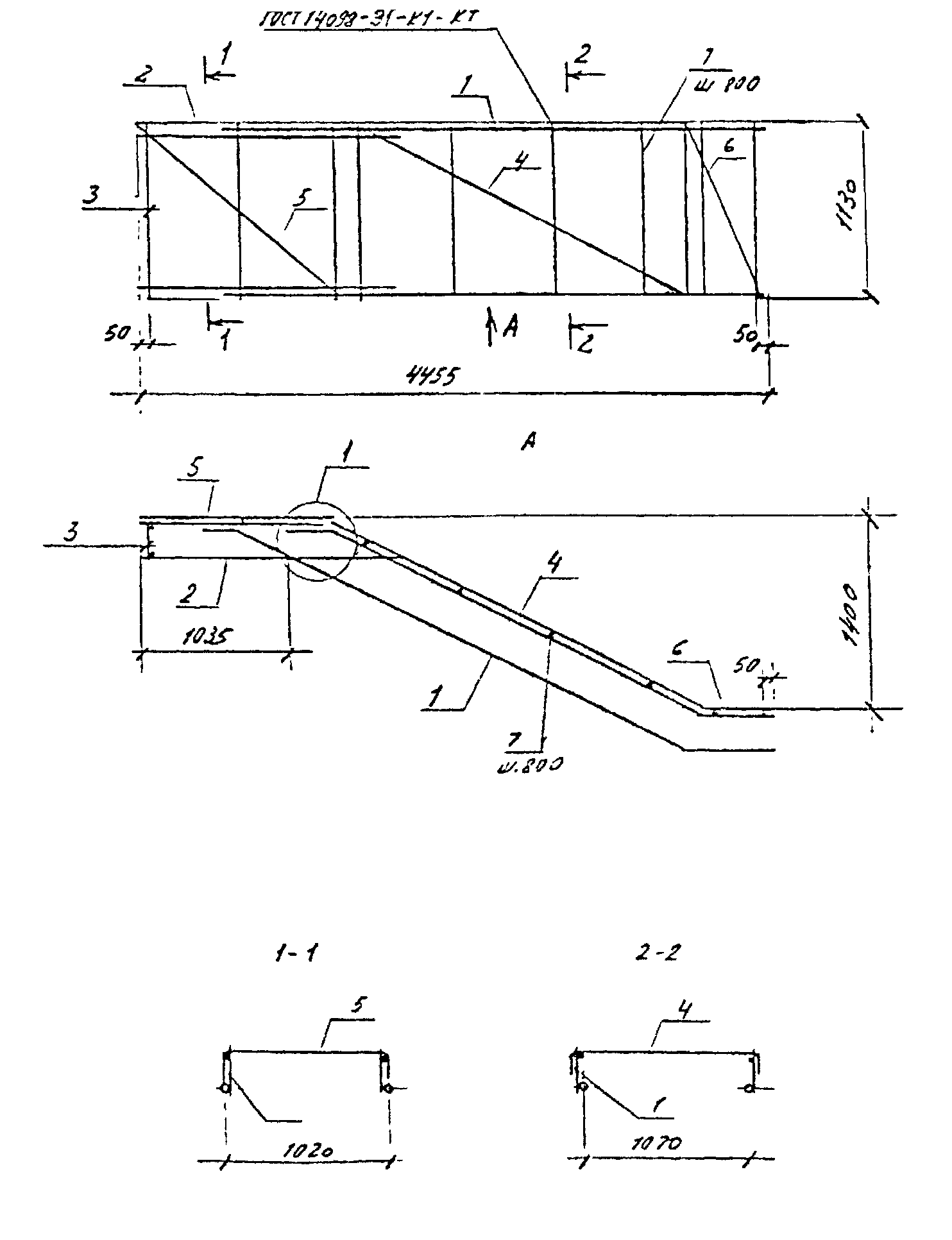 [Speaker Notes: Армирование марша с полуплощадками]
[Speaker Notes: Сетка для армирования ступеней]
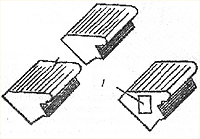 [Speaker Notes: Ступени и схема марша по косоурам]
Рассмотрим лестницы с несущими конструкциями (площадочные балки, косоуры, тетивы) из стальных балок. Ступени таких лестниц, как правило, делают сборные железобетонные, реже из естественных камней твёрдых пород. Железобетонные ступени делают массивными сплошными и облегчёнными пустотелыми.
Фризовым ступеням, укладываемым в начале и в конце маршей, придаются специальные профили. Лестничные площадки иногда выполняются из железобетона на месте, однако чаще их собирают из готовых небольших или укрупнённых плит.
 Стальные балки имеют небольшой вес, их удобно обрабатывать, собирать и соединять между собой. Для придания им огнестойкости и из эстетических соображений их часто обтягивают сеткой и оштукатуривают; оштукатуривание производится на месте и представляет довольно трудоёмкую операцию. Из стальных балок могут делаться лестницы: 1) с косоурами и 2) с тетивами.
Тетивы располагают сбоку от ступеней, поэтому их необходимо делать из швеллеров, опирая ступени на их нижнюю полку. Высота швеллера должна быть такова, чтобы внутри профиля поместилась ступень.
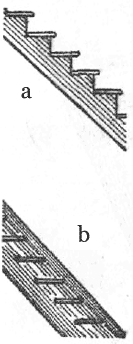 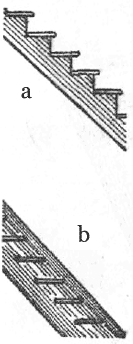 Косоур (a)
тетива (b)
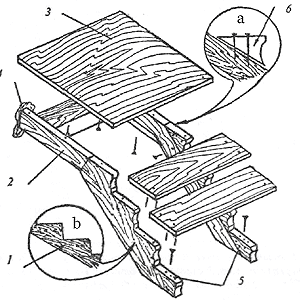 [Speaker Notes: Деревянная лестница по косоурам]
Лестница на больцах
[Speaker Notes: Лестница на больцах]
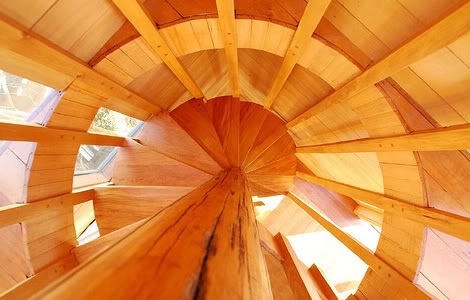 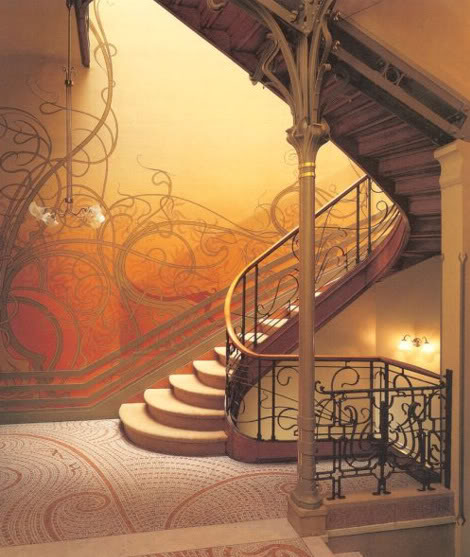 [Speaker Notes: Фотографии лестниц]
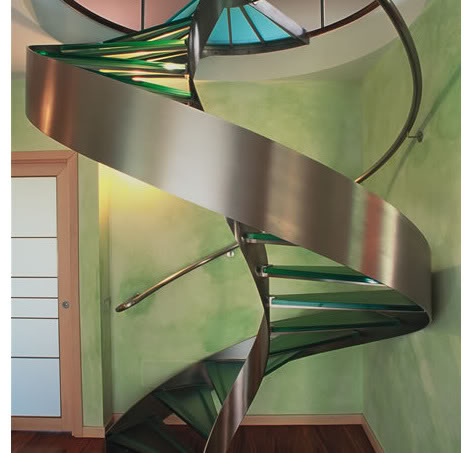 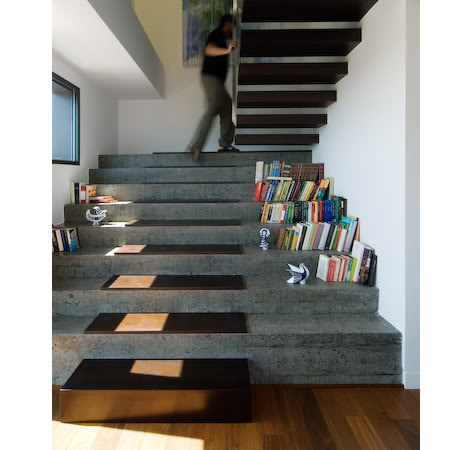 [Speaker Notes: Фотографии лестниц]
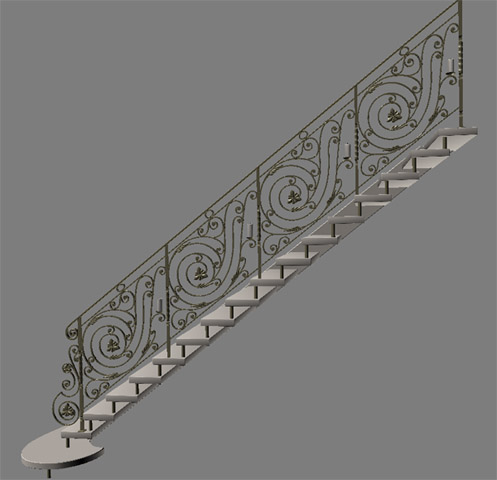 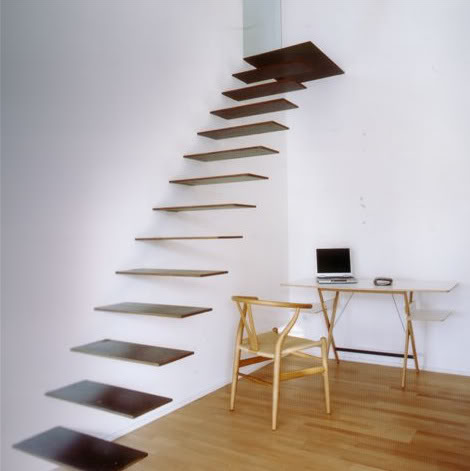 СПАСИБО ЗА ВНИМАНИЕ. 
ДО ВСТРЕЧИ НА ЭКЗАМЕНЕ
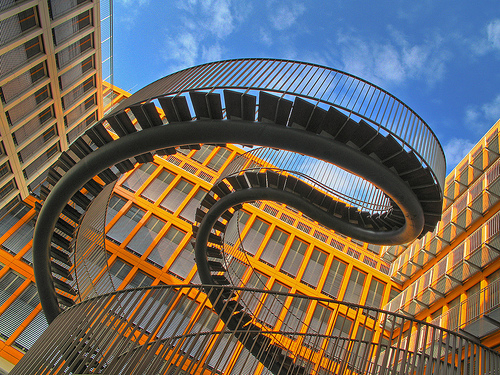 [Speaker Notes: До свидания]